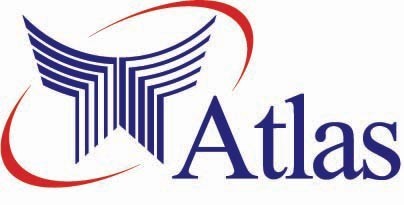 LIFELONG LEARNING
by
SAQUIB H. SHIRAZI
Mar 14, 2023
Peshawar
1
Pakistan : A Country With Remarkable Resilience ?
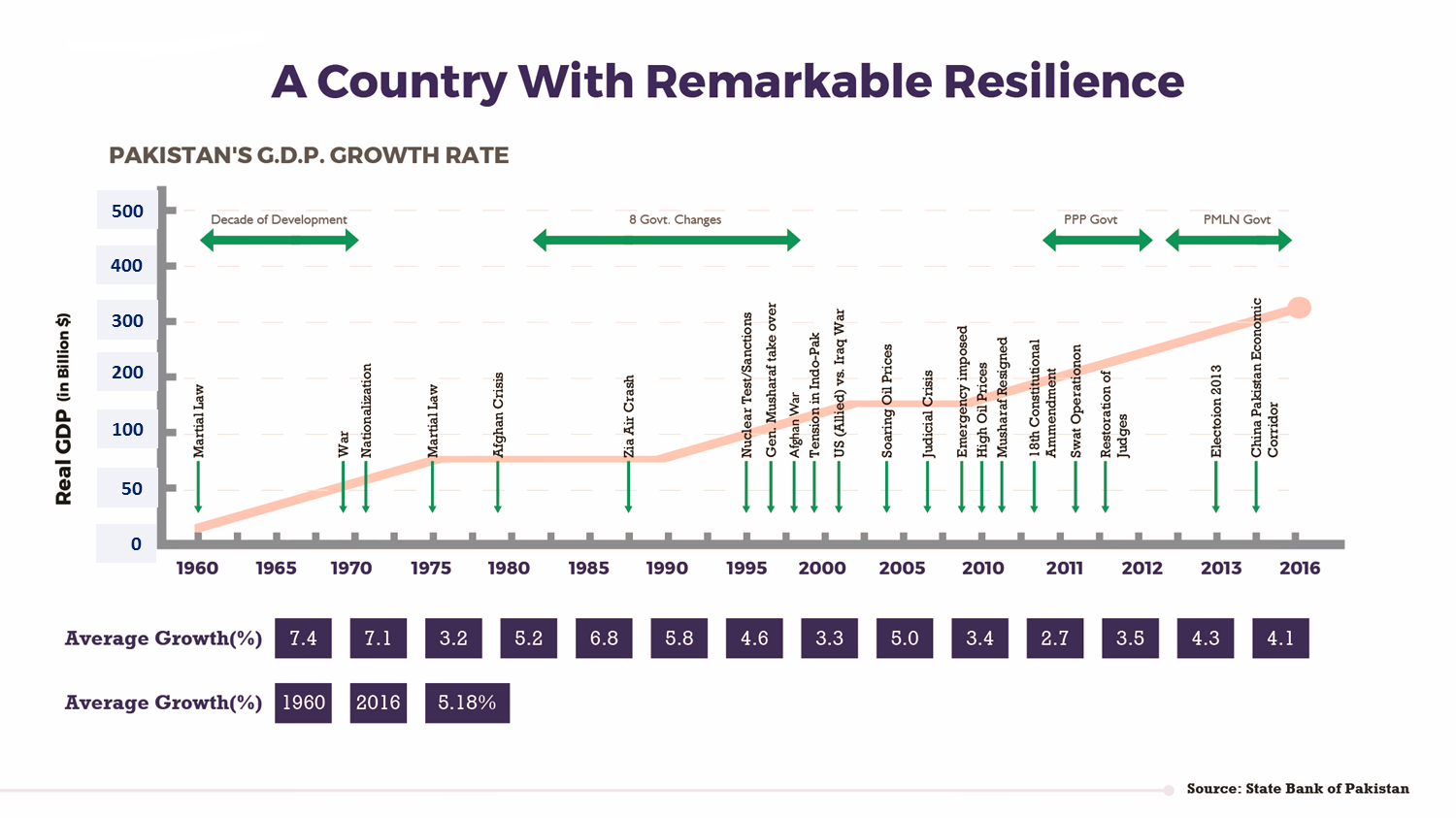 PTI  Govt
Decade of Democracy
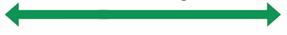 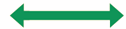 Era of Improved Law & Order
PTI Govt
Decade of Development
Decade of Democracy
8 Govt Charges
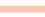 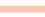 Operation  Radd-ul-Fasaad
Operation Zarb-e-Azb
Election 2018
Govt. Change
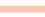 US -  NATO Exit  Afghanistan
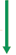 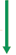 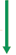 Afghan Endgame
COVID 19
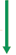 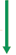 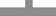 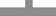 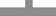 2022
5.0
4.0
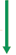 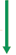 5.9
5% +
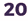 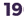 2012
2021
2016
2011
2010
1960
2013
1985
1995
2000
1975
1990
2005
1965
1970
1980
Source: State Bank of Pakistan, Economic Survey
2
MANAGEMENT DEVELOPMENT
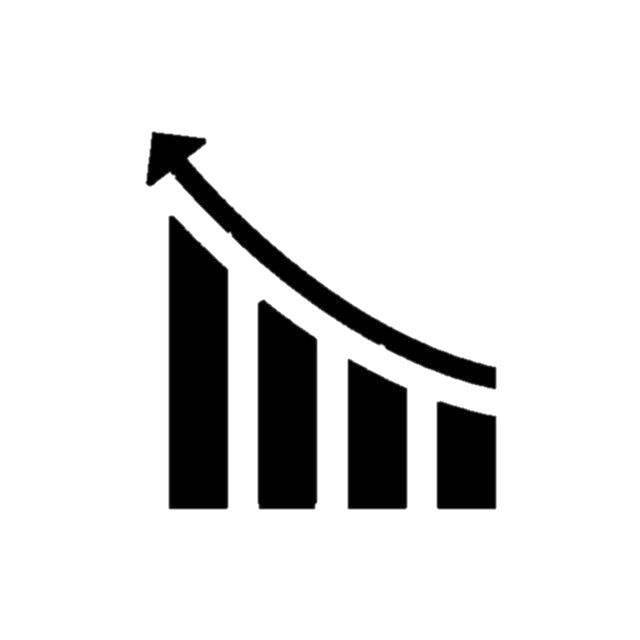 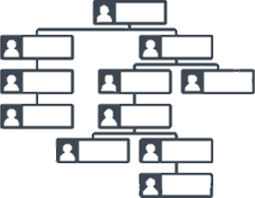 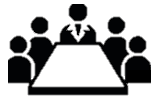 PERFORMER
ORGANISATION BUILDER
STRATEGIST
REVENUE GROWTH
MARGIN
BUSINESS DEVELOPMENT
BREAKEVEN
MCKINSEY 7S FRAMEWORK
CULTURE PRESERVATION
ORGANIZING DEPARTMENT
PRESERVE THE CORE
RECRUITMENT & TRAINING
COMPANY STRATEGY
FINANCIAL STRATEGY
COST DOWN STRATEGY
PRODUCT LINEUP STRATEGY
PRICING STRATEGY
HR STRATEGY
KEY ATTRIBUTES OF A MANAGER
IQ
EQ
SQ
ORGANIZATION DEVELOPMENT THROUGH SELF DEVELOPMENT
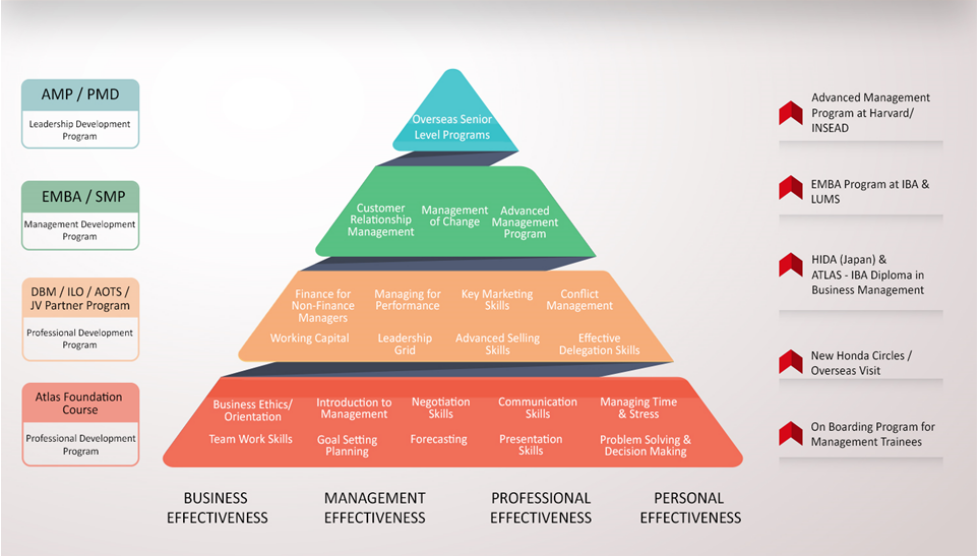 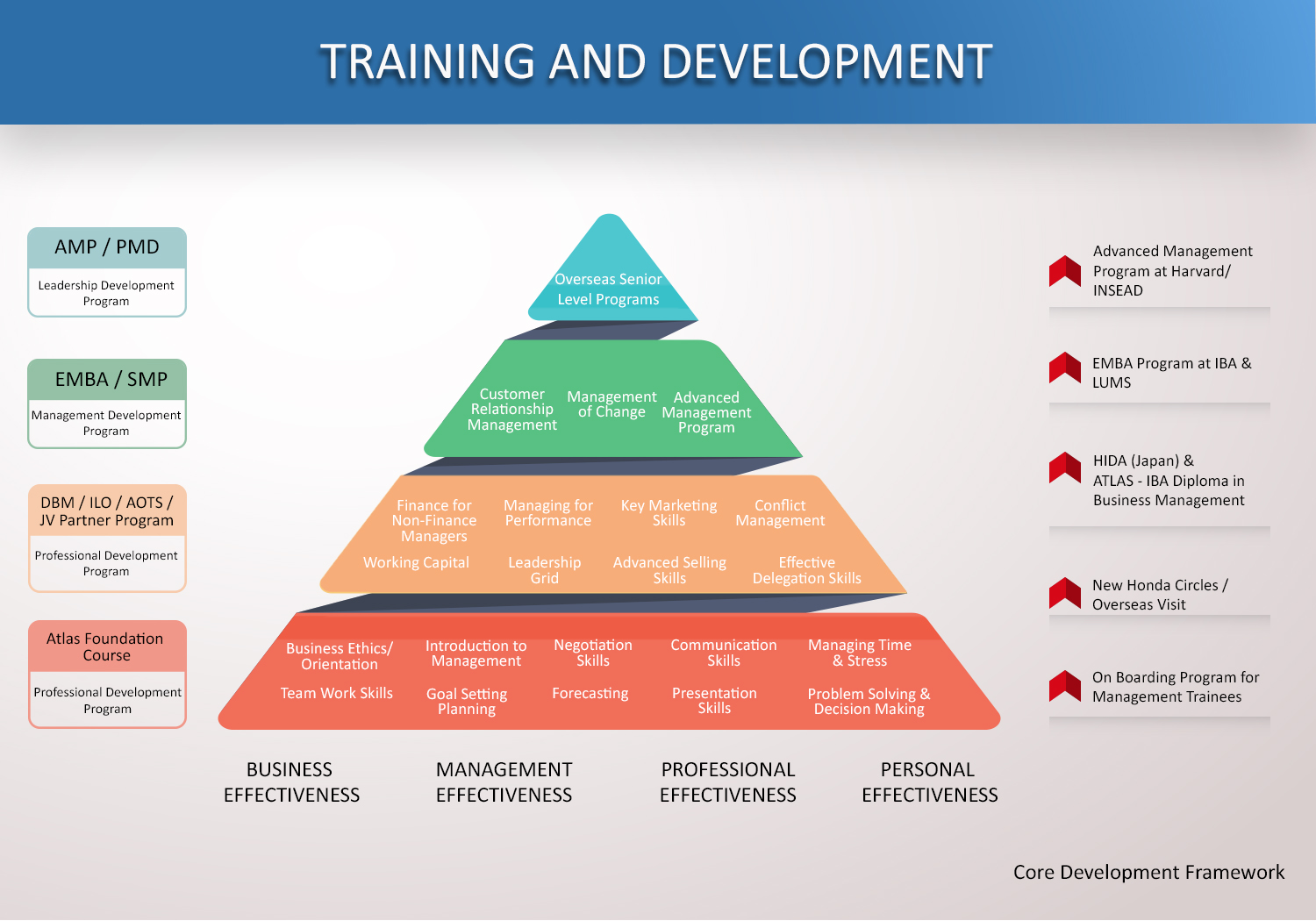 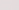 5
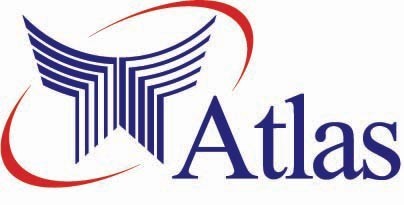 Thank You